Wer wir sind und was wir tun
OeAD
Erasmus+ Schulbildung: grenzüberschreitende Kooperationen zwischen Kindergärten, Schulen u.a. / Lehraufenthalte von Pädagog/innen / eTwinning – europäisches online-Netzwerk
Kulturkontakt Austria: Kulturvermittlung an Schulen (Workshops, Projektförderung uvm.)
Young Science: eine Bildungsmaßnahme des BMBWF
Abbau der Wissenschaftsskepsis
Wissenschaftliche Nachwuchsförderung
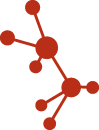 2
Die Initiativen im Überblick
Schulbesuche von Forscher/innen: Young Science-Botschafter/innen
Forschungsprojekte zum Mitarbeiten: Wettbewerb - Citizen Science Award
Digitale Lehr- und Lehrmittel mitgestalten  
Unterstützung bei der Themenfindung für VWA/Diplomarbeit: Young Science-Themenplattform
Young Science-Gütesiegel für Forschungspartnerschulen
Schüler/innen an die Hochschulen
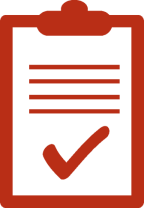 3
Unsere Webseitewww.youngscience.at
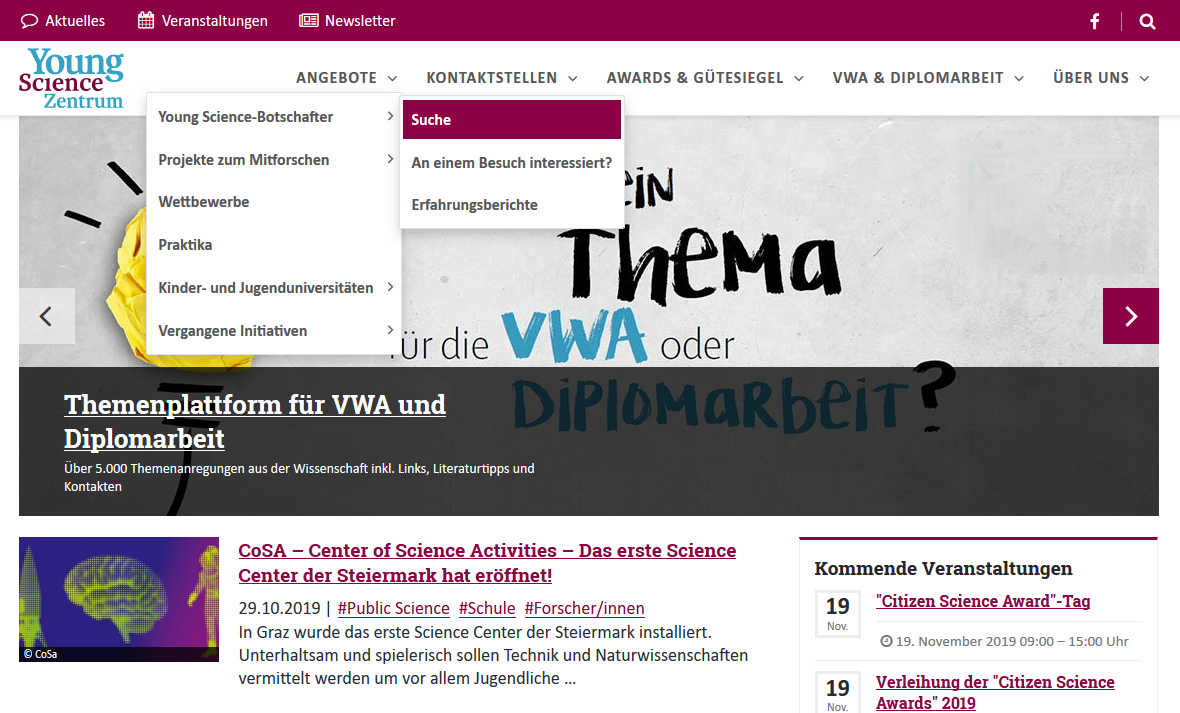 4
Young Science-Botschafterinnen und -Botschafter
Knapp 180 Forscherinnen und Forscher besuchen ehrenamtlich Schulen 
81 besuchen Schulen in NÖ
Alle Schulstufen
Erzählen von ihrem Forschungsfeld und Arbeitsalltag
Kein Honorar, ggf. Reisekosten
Ablauf: Profile und Interessensmeldung auf www.youngscience.at / Fragenkatalog vorab übermitteln
5
Young Science-Botschafterinnen und -Botschafter
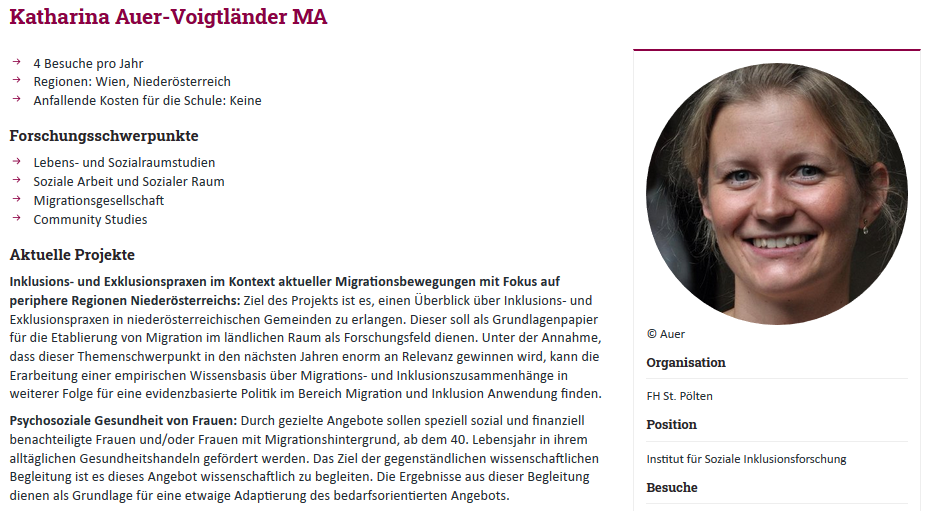 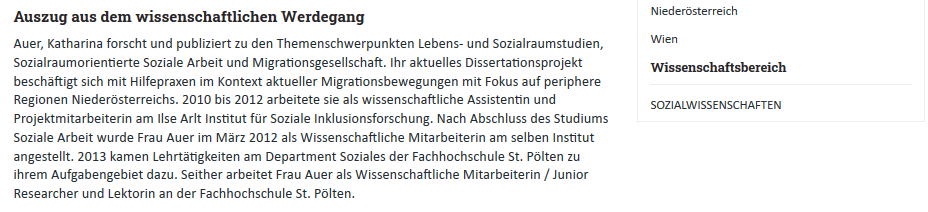 6
Young Science-Botschafterinnen und -Botschafter
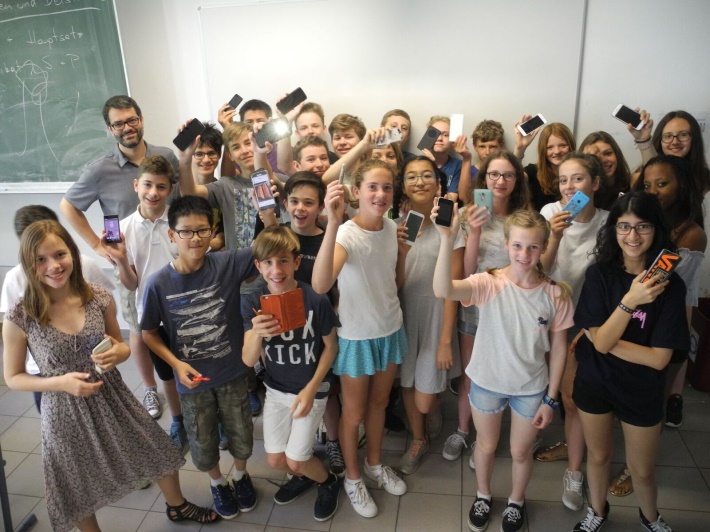 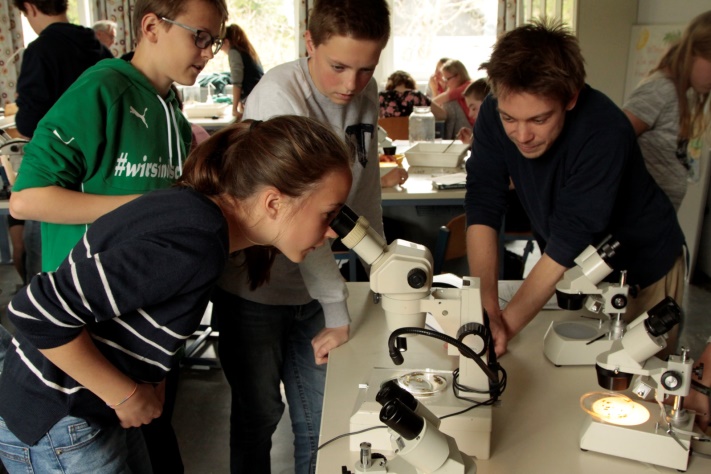 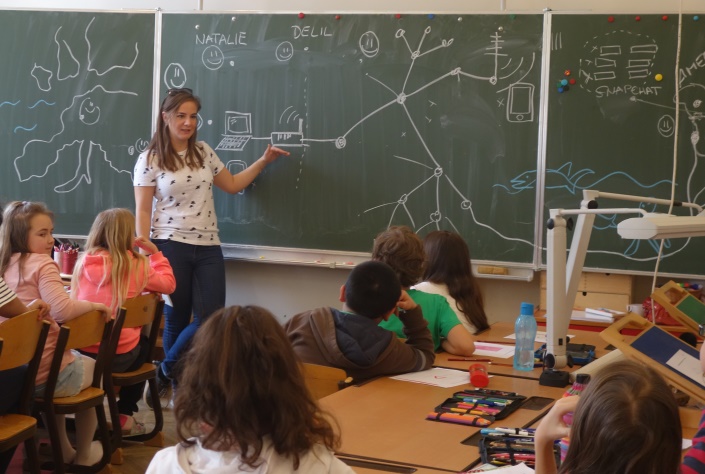 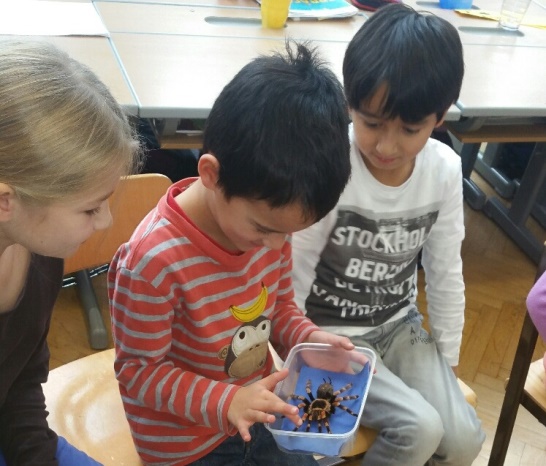 7
Citizen Science Award - Forschungswettbewerb
Mitarbeiten bei einem von 8 Forschungsprojekten
Vögel beobachten, Müll in der Natur dokumentieren, Sprache im öffentlichen Raum kategorisieren uvm.
Für ALLE Schulen (und interessierten Einzelpersonen)
Mitforschzeitraum April bis Schuljahresende 2020
Mitmachen über: Apps, Webseiten, Ausstellung (Wien)
Geldpreise für die Klassenkassa (1.000,- Euro) + Sonderpreis (2.000,- Euro)
Bisher knapp 14.000 Schüler/innen und Interessierte
Citizen Science Award-Tag!
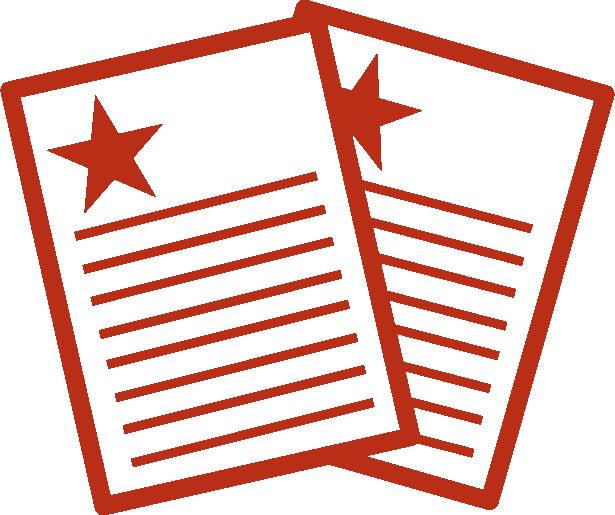 8
Verleihung der Awards 2018
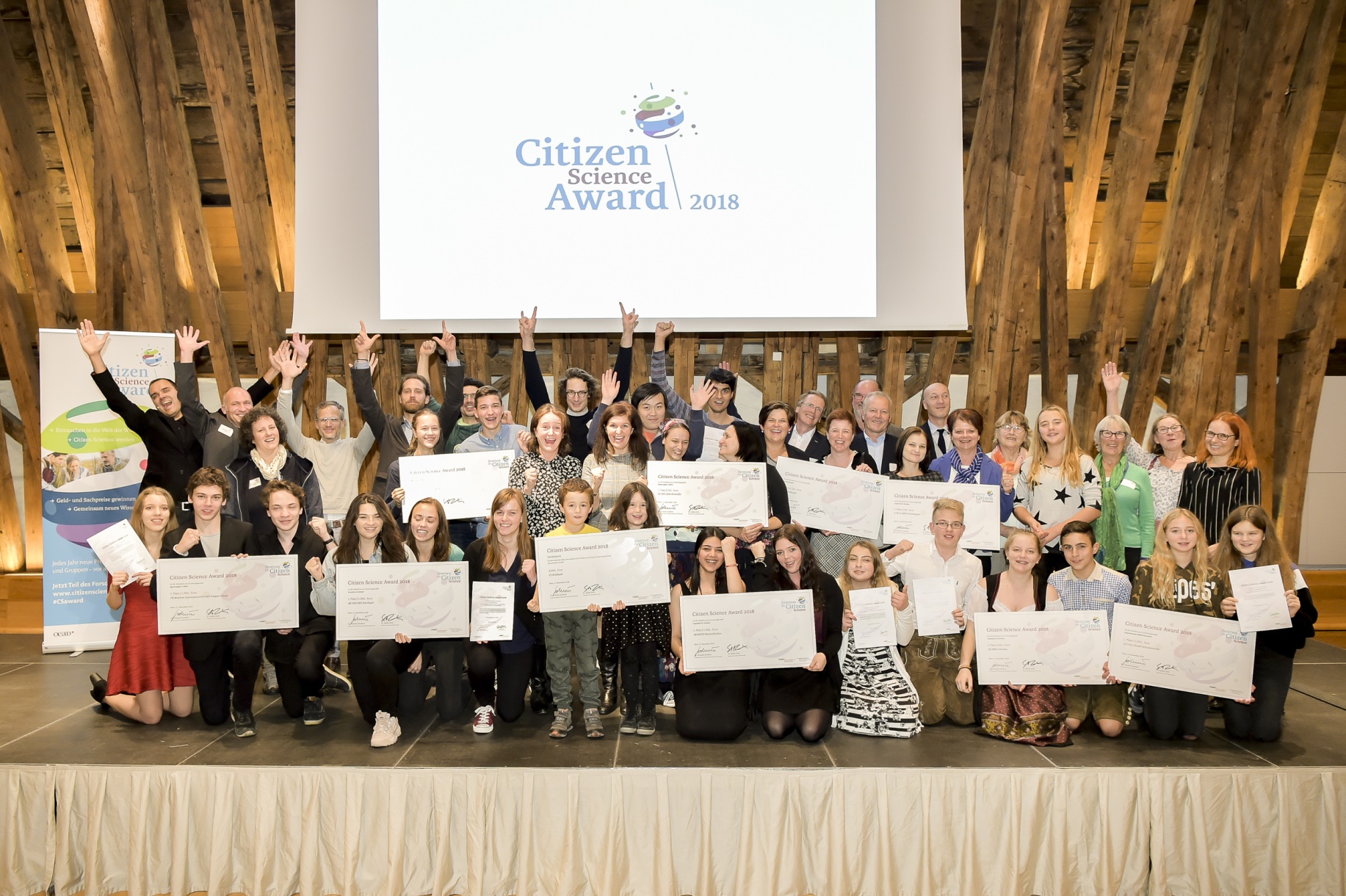 9
Digitale Lehr- und Lernmittel mitgestalten
Digitale Lernunterlagen weiterentwickeln, mitgestalten und 	Feedback geben
13 geförderte Projekte laufen aktuell
Mitmachen können ALLE Schulen
Offene Mit-Mach-Phase über die Plattform Eduthek 	(eduthek.at/mitmachen) von Oktober 2019 bis Juni 2020
z. B. mittels Online-Fragebogen zur Methode, Fragestellung und 	Inhalt Feedback geben – oder im Unterricht testen
10
Digitale Lehr- und Lernmittel mitgestalten
Warum mitmachen? 
Digitale Kompetenzen werden gefördert 
Für teilnehmende Schulen des eEducation Austria-Netzwerks: Punkte für eEducation Badges

Benefit für alle
Die finalen Lehr- und Lernmittel werden als „Open  Educational Ressources“ zur Verfügung stehen.
11
Digitale Lehr- und Lernmittel mitgestalten
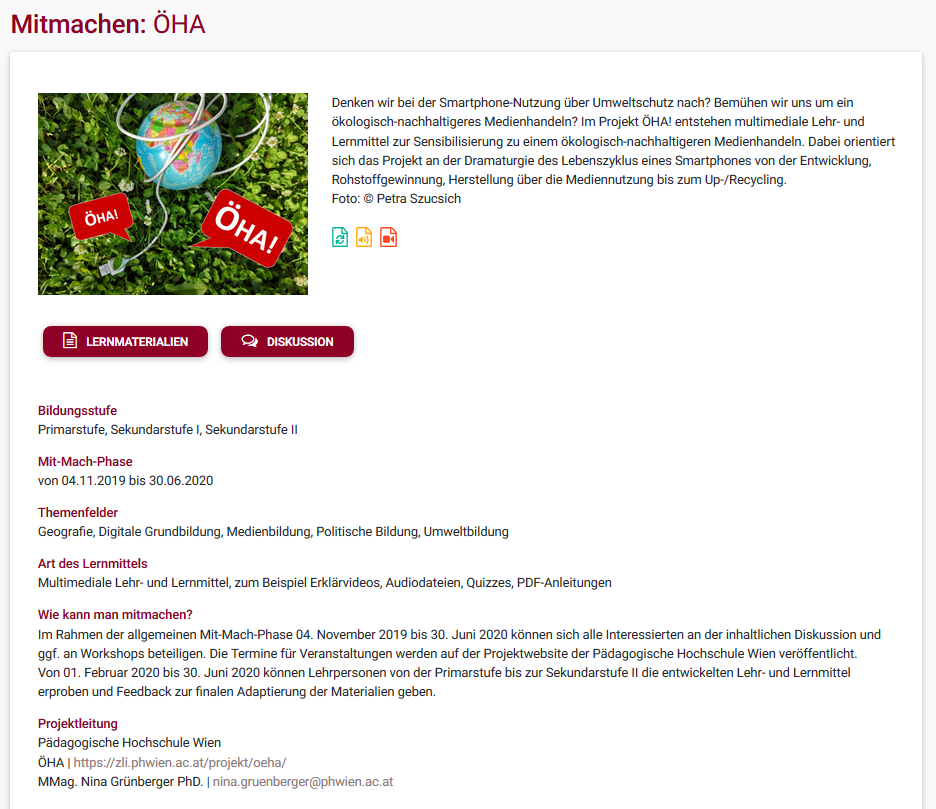 12
Themenplattform für VWA
Forscherinnen/Forscher schlagen Jugendlichen Themen vor
Literaturtipps & weiterführende Links
Teilweise auch zusätzliche Unterstützungsangebote
Themenfindung
Literaturrecherche
Forschungsmethode
Fachbereichsbibliothek
Nutzung von Laboren / Forschungsequipment
Die Plattform in Zahlen
950 aktuelle Themen aus der Forschung mit jeweils 4-6 Vorschlägen für VWAs/Diplomarbeiten
Kostenlose Webinare in der Vorbereitungsstunde
Kostenloser Versand von Infomaterial (Karten und Poster)
13
Suchfunktion
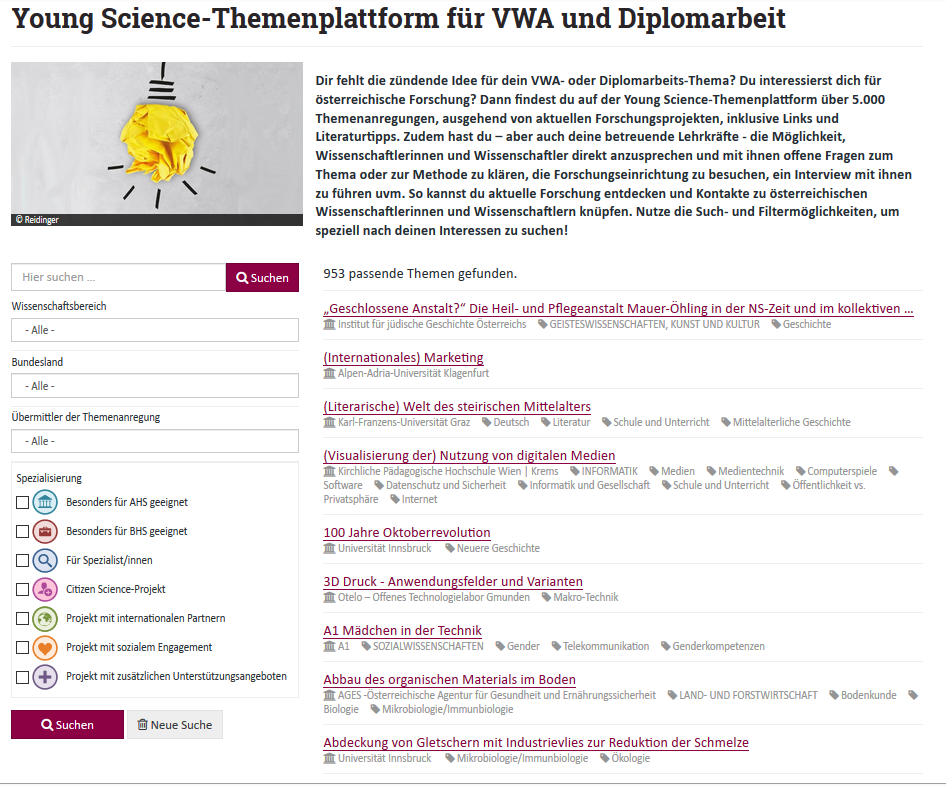 14
Forschungsprojekt
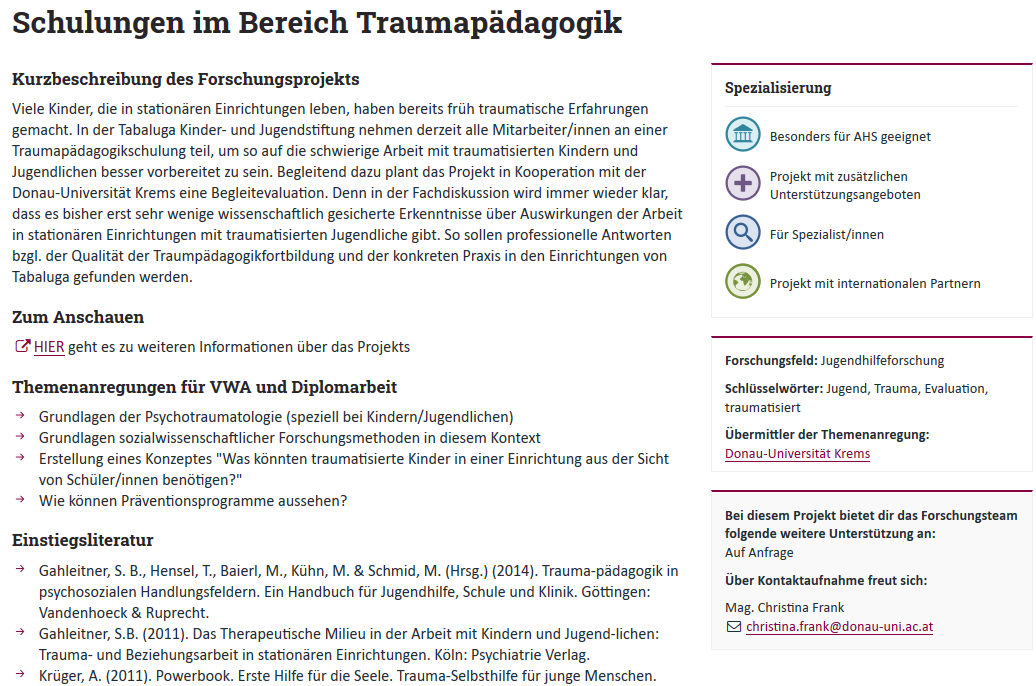 15
Young Science Inspiration Award
Ausgezeichnet werden inspirierende Ideen für die Wissenschaft
Bewerbung mit der fertigen Arbeit bis 30. April 2020
Nominierung – Jury – Präsentation im Rahmen einer Veranstaltung – Publikumsvoting 
Preisgeld: 1x 500,- Euro / 2x 250,- Euro
Gewinnerin 2019: Susanne Schwendinger von der HTL Dornbirn
16
Young Science Inspiration Award
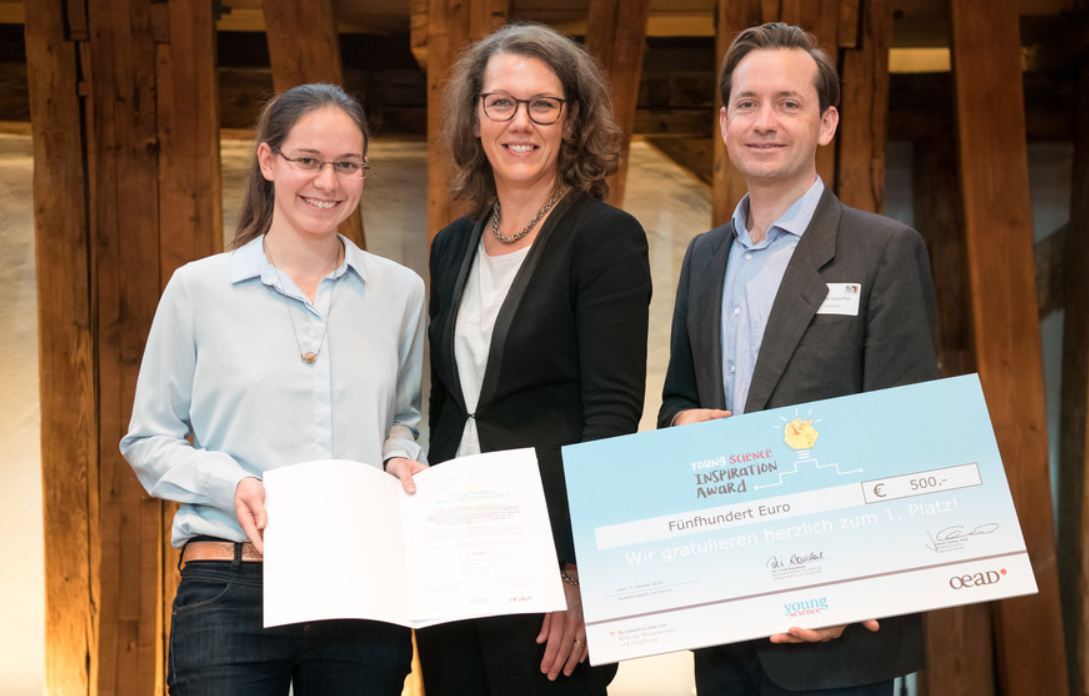 17
Young Science-Gütesiegel für Forschungspartnerschulen
Kriterien
Regelmäßige Mitarbeit an Forschungsvorhaben
Schulschwerpunkt und breite Verankerung in der Schule
Unterstützung durch die Schulorganisation
Uvm.
Jurymitglieder
Peter Skalicky (TU Wien) | Eveline Christof (Uni Innsbruck) | Karoline Iber (Kinderbüro, Uni Wien)| Heidi Schrodt (Bildungsexpertin)
Urkunde, Tafel für die Schulwand, Broschüre
Nächste Ausschreibung: Frühjahr 2020
18
Die Forschungspartnerschulen 2018
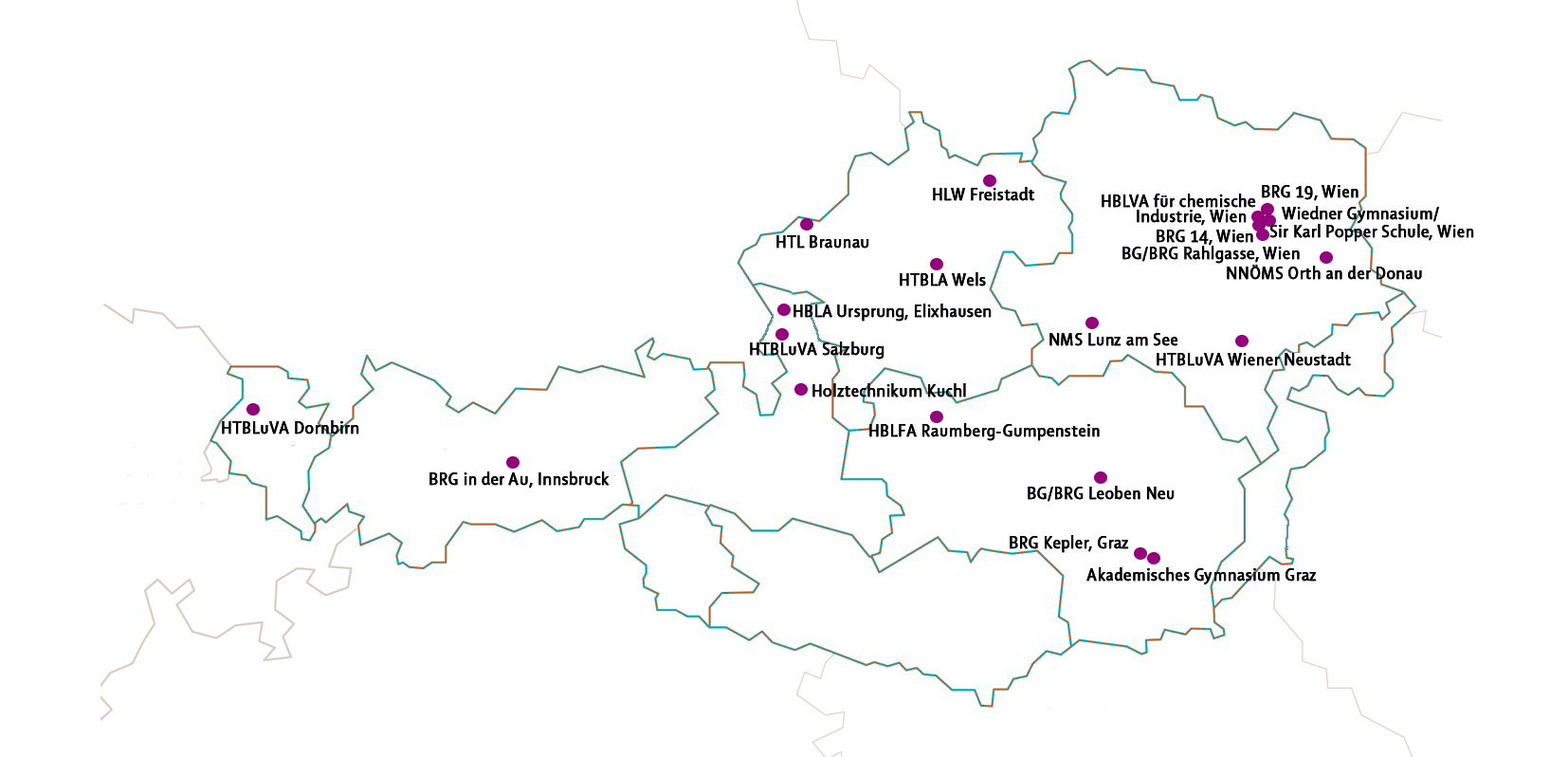 19
Forschungspartnerschulen 2018
20
Schüler/innen an die Hochschulen
Begabungsförderinitiative
Vormals beim ÖZBF
Schüler/innen können Lehrveranstaltungen besuchen und Prüfungen absolvieren  werden später angerechnet 
Keine Studiengebühren 
Nominierung durch die Schulleitung 
Alle Infos in Kürze auf www.youngscience.at
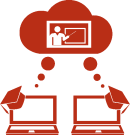 21
Newsletter & Facebook
22
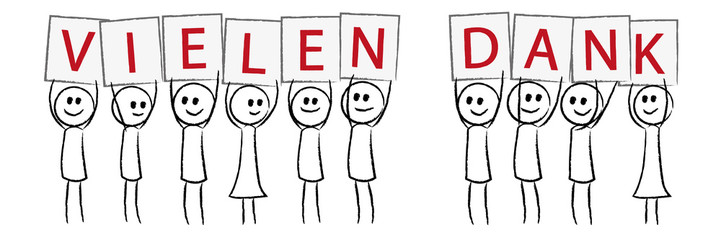 FÜR EURE AUFMERKSAMKEIT!
23